Мотиваційний менеджмент
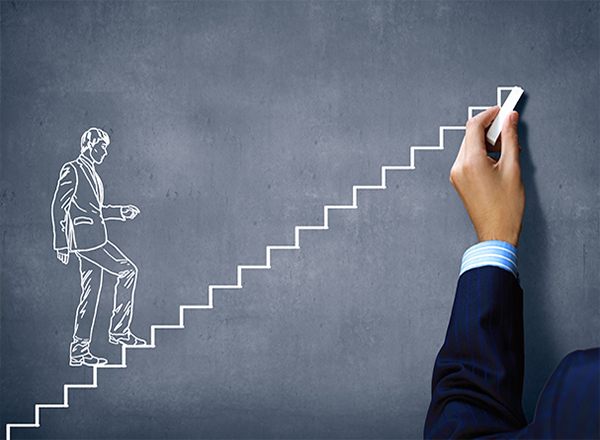 Вчення, позбавлене всякого 
інтересу, вбиває в учня 
бажання до оволодіння 
знаннями. Заохотити до навчання – набагато більш гідне завдання, ніж примусити.

(К. Д. Ушинський)
Саме мотивація є тією внутрішньою силою, енергією, паливом, яка допомагає нам рухатися вперед та досягати перед собою поставлених цілей.
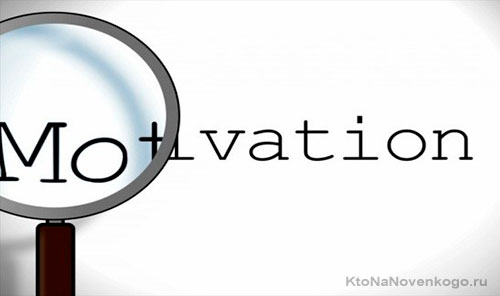 За допомогою мотивації нас приваблює не тільки ціль, але і сам процес досягнення її.
Але, що робити коли іноді сил немає? 

Що робити, коли мало внутрішніх та зовнішніх ресурсів рухатися вперед? 
Як працювати над своєю мотивацією?
Як працювати на мотивацією інших?
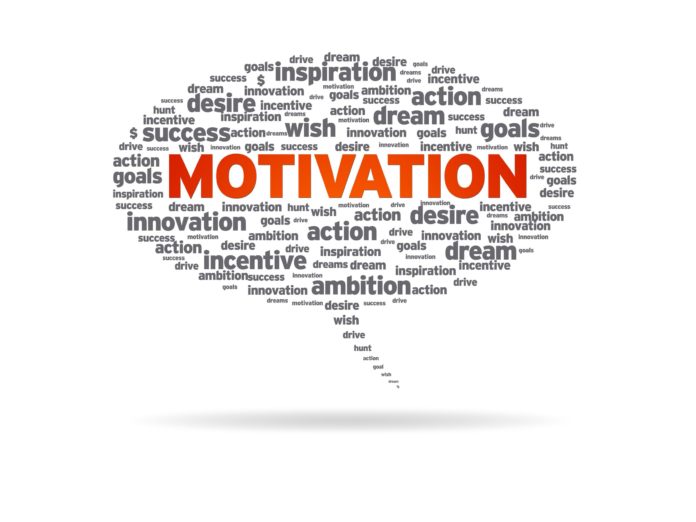 Після вивчення дисципліни Ви  зможете:
Розуміти, що таке мотивація, які види та варіації існують, як вони працюють.
Визначати пріоритетні мотиви, оптимальну структуру мотиваційної сфери, джерела мотивації.
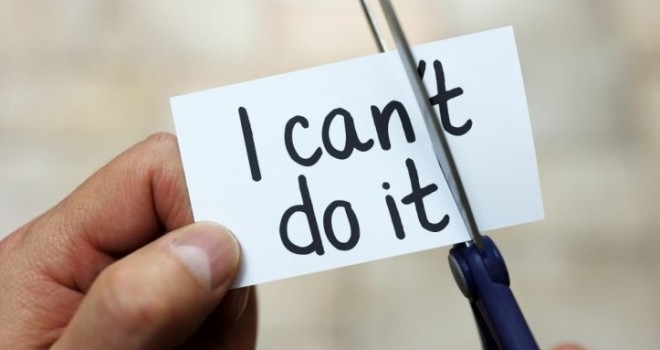 Після вивчення дисципліни Ви зможете:
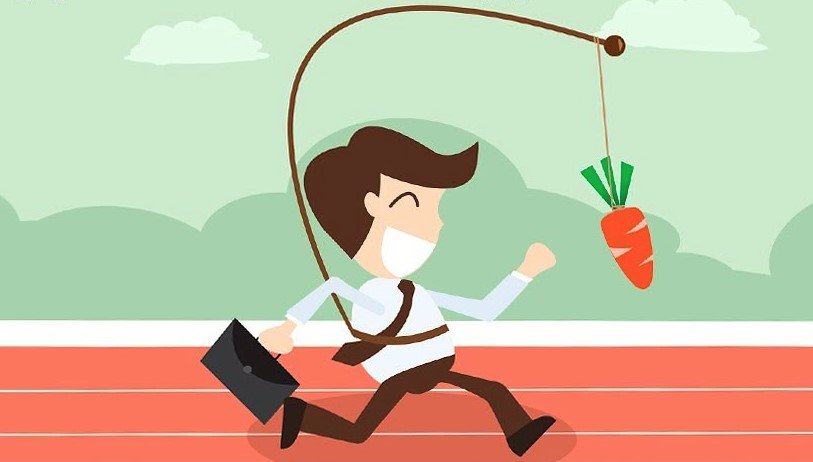 Використовувати отримані знання та вміння у власному житті та професійній діяльності:
мотивувати себе
мотивувати інших
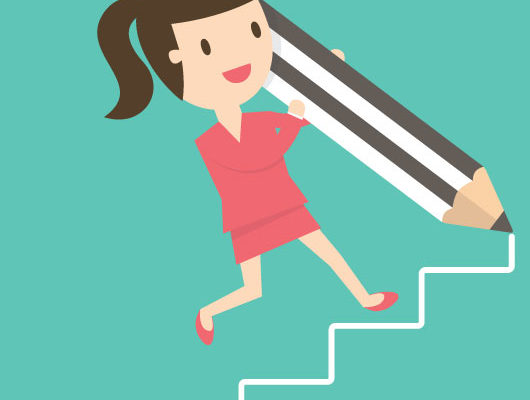 Після вивчення дисципліни Ви зможете:
Вдосконалити свої навички працювати в команді
Визначати цілі та планувати шляхи їх досягнення
Розвинути лідерські якості, підвищити рівень власної впевненості та самодостатності
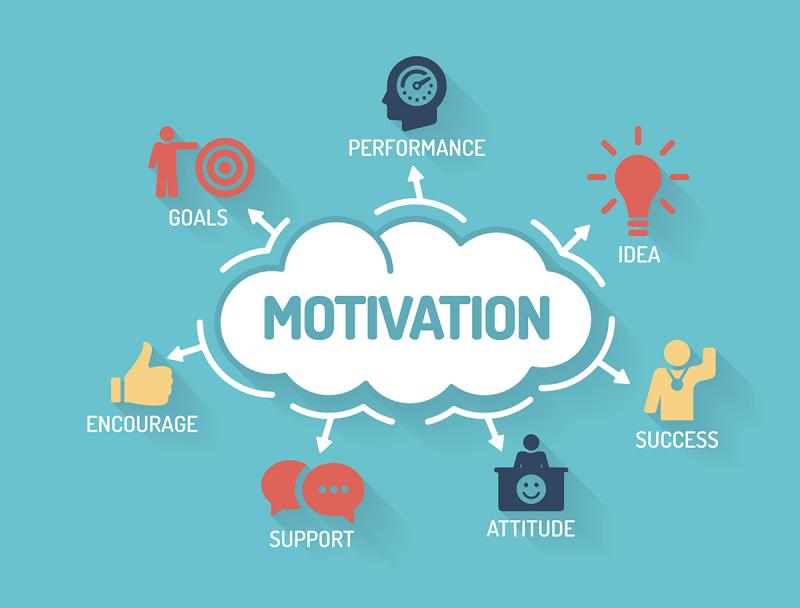 Чекаємо на вивченні дисципліни «Мотиваційний менеджмент»